Fig. 10 Cahan's self-observations on his migrainous field defects when inhaling a small (upper figure) or larger ...
Brain, Volume 130, Issue 6, June 2007, Pages 1690–1703, https://doi.org/10.1093/brain/awl348
The content of this slide may be subject to copyright: please see the slide notes for details.
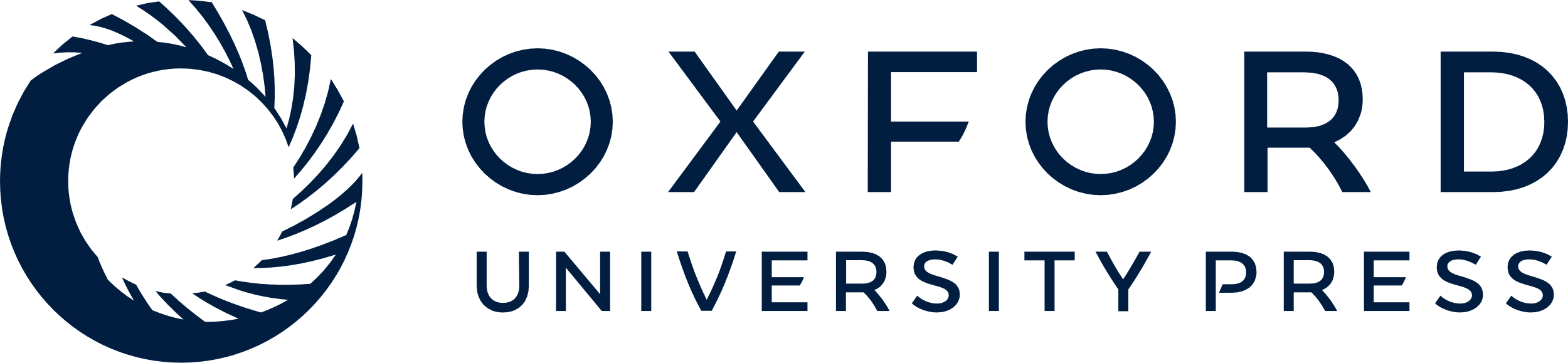 [Speaker Notes: Fig. 10 Cahan's self-observations on his migrainous field defects when inhaling a small (upper figure) or larger (lower figure) amount of amyl nitrite. In the former experiment, when blood pressure was maintained, the migraine scotoma disappeared, whereas in the latter, when hypotension developed, the scotoma increased. See text for further details. From Schumacher and Wolff (1941). Copyright © 1941 American Medical Association. All rights reserved.


Unless provided in the caption above, the following copyright applies to the content of this slide: © The Author (2007). Published by Oxford University Press on behalf of the Guarantors of Brain. All rights reserved. For Permissions, please email: journals.permissions@oxfordjournals.org]